Personal Auto Insurance Rating
Kevin McBeth, FCAS, MAAA
Kevin McBethFCAS, MAAA
Senior Actuary & Head of Data Science
Explore Information Services
Minneapolis, MN

Fellow of the Casualty Actuarial Society
Member of the American Academy of Actuaries

B.S. from Kansas State (2007)
Economics, Mathematics, & Statistics
Insurance Industry Overview
Personal Auto
How to Save Money on Auto Insurance
How Not to Save Money on Auto Insurance
Questions
OUTLINE
Insurance Overview
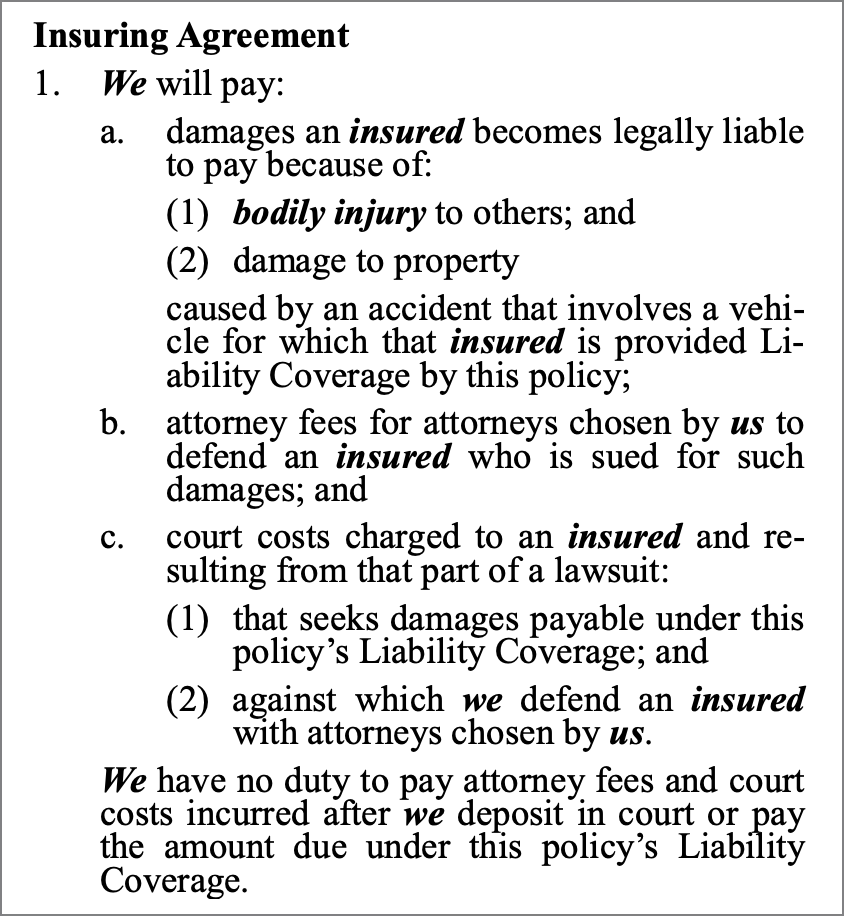 What is Insurance?
Insurance is a means of protection from financial loss. It is a form of risk management, primarily used to hedge against the risk of a contingent or uncertain loss. 
The insured pays a premium to an insurance company and receives receives a contract (the insurance policy) that details the conditions and circumstances under which the insurer will compensate the insured. If the insured experiences a loss covered by the policy, the carrier reimburses them for that loss subject to the terms of the contract.
United States Insurance Industry
[Speaker Notes: 2018 Direct Written Premium
https://www.iii.org/fact-statistic/facts-statistics-industry-overview
Life & Annuity also includes $197.5B in health premium
P&C includes $6.5B in health premium
U.S. GDP is about $21.43 Trillion]
Property & Casualty Insurance
Top 20 Property & Casualty Insurance GRoups
United States Insurance Regulation
Financial information available for all U.S. insurance carriers (NAIC “Yellow Book”)
Regulated on a state-by-state basis via “filings”
Filings outline the variables and coefficients each carrier uses for rating in each state
Rating must be “actuarially sound” (essentially cost + pricing model)
Each state determines which variables it deems acceptable to use for each type of insurance in their state
All your competitors can see what you’re doing
Personal Auto
Personal Auto Insurance
*Bodily Injury Liability pays for the other person’s medical expenses, rehabilitation, funeral costs, and other covered costs if you or your family are at fault in an auto accident
*Property Damage Liability pays when you or your family members damage other property in an accident.
*Personal Injury Protection (PIP or No-Fault) pays for medical expenses, rehabilitation, funeral expenses, lost wages, and in-home assistance for you and your passengers injured in an accident, regardless of who is at fault
*Uninsured/Underinsured Motorist Protection pays you or your passengers for medical, rehabilitation, and funeral costs.
Comprehensive pays for damage to your auto resulting from windstorm, fire, hail, etc.
Collision pays for the repair of your car in a collision or rollover.
* Denotes required by the state of Kansas
[Speaker Notes: * Denotes required by the state of Kansas]
Personal Auto Premium Composition
Two components of rating
Base Rate
Classification rating factors
Insurance carriers charge different insureds different rates based on attributes of the risk by grouping them into classes and assigning different relativities (factors) to those classes.
Insurance carriers review and adjust their overall base rate to account for their loss and expenses ratios as well as target profitability.
Setting the Base RAte
Estimated Average Losses = $800
Fixed Expense Per Policy = $200
Variable Expense = 15%
Target Profit = 5%
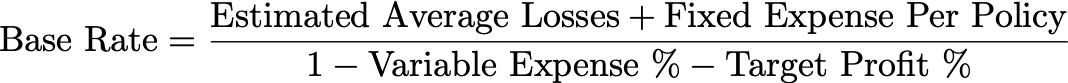 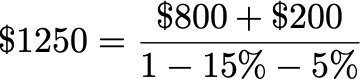 [Speaker Notes: \text{Base Rate} &= \frac{\text{Estimated Average Losses} + \text{Fixed Expense Per Policy}}{1 - \text{Variable Expense \%} - \text{Target Profit \%}}

\$1250 &= \frac{\$800 + \$200}{1 - 15\% - 5\%}]
Criteria for Rating Variables
Social
Affordability
Causality
Controllability
Privacy Concerns
Legal
Statistical
Statistical Significance
Homogeneity
Credibility
Operational
Objective
Inexpensive
Verifiable
”It depends…”
What variables are used in auto rating?
Before we begin…
Every carrier rates auto insurance differently
Different carriers have different variables in their rating
Sometimes this even differs by state due to regulation
Even if two carriers have variables in common, the factors likely differ
Carriers go to different extents to verify variables
Some only verify when first writing someone (for example, ordering a Motor Vehicle Record at new business)
Some never verify some variables
Some have models to determine when to run reports
Categories of Personal Auto rating variables
Who you are
How you drive
Where you live
What you drive
Coverage Options
Variables – Who you Are
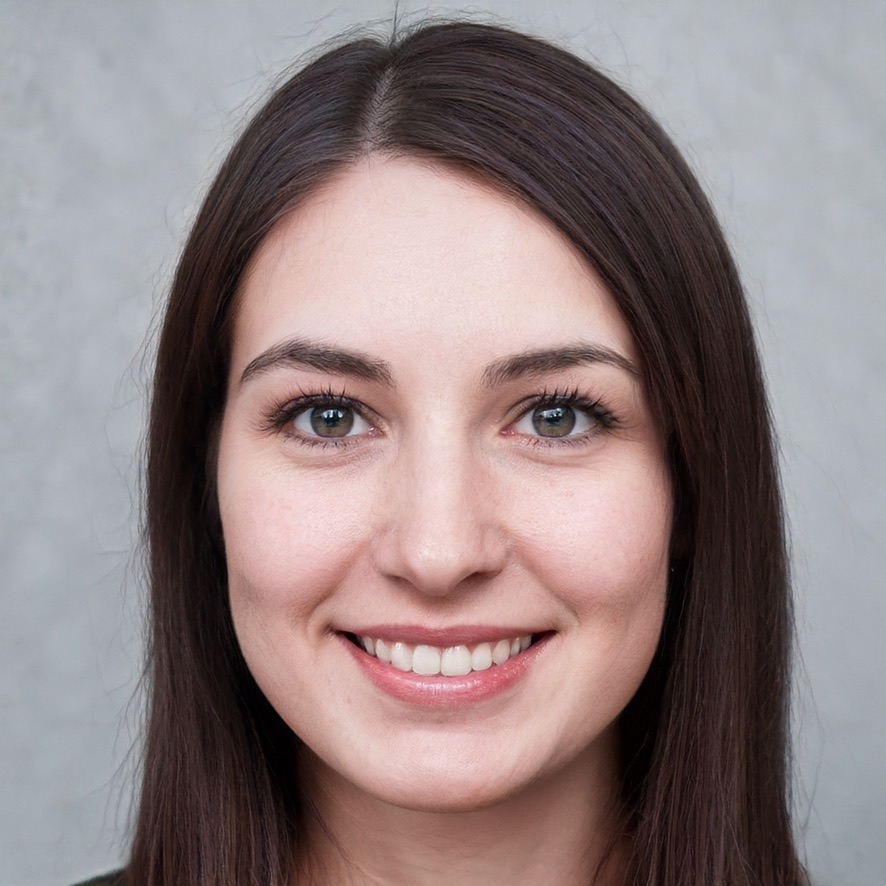 Age
Gender 
Credit Score
Marital Status
“Householding”
Your Education
Your Occupation
Criminal Background
Source: thispersondoesnotexist.com
Variables – Who you Are - AGE
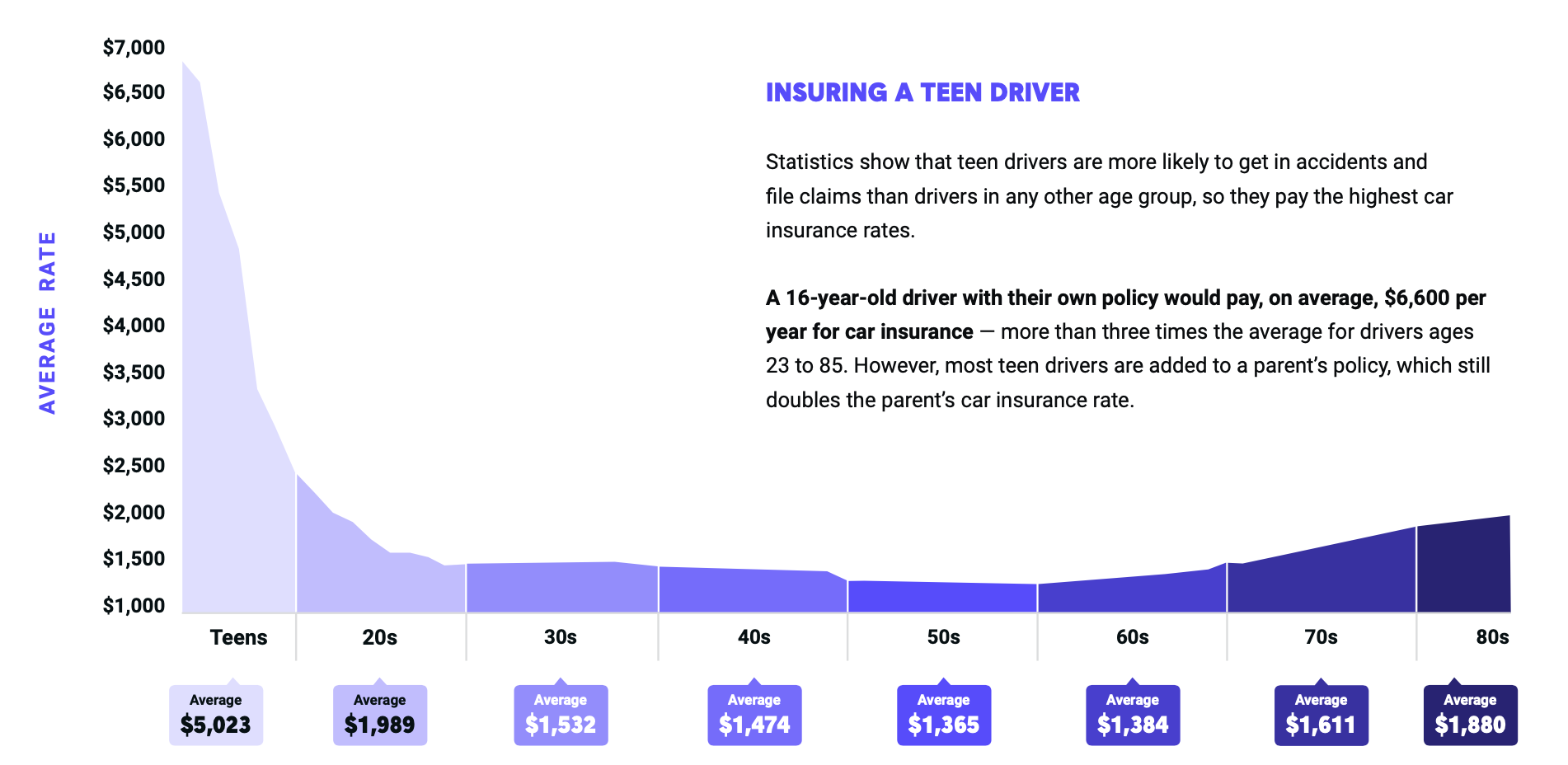 Source: The Zebra
[Speaker Notes: Graph shamelessly stolen from The Zebra]
Variables – Who you Are - Gender
Historically Two Genders
Some states now have non-binary gender options
Hawaii, Massachusetts, Montana, and California prohibit gender in rating
The influence usually isn’t more than a few percent, and varies by age and location
Variables – Marital Status
On average, married people save about 6% in states that allow it
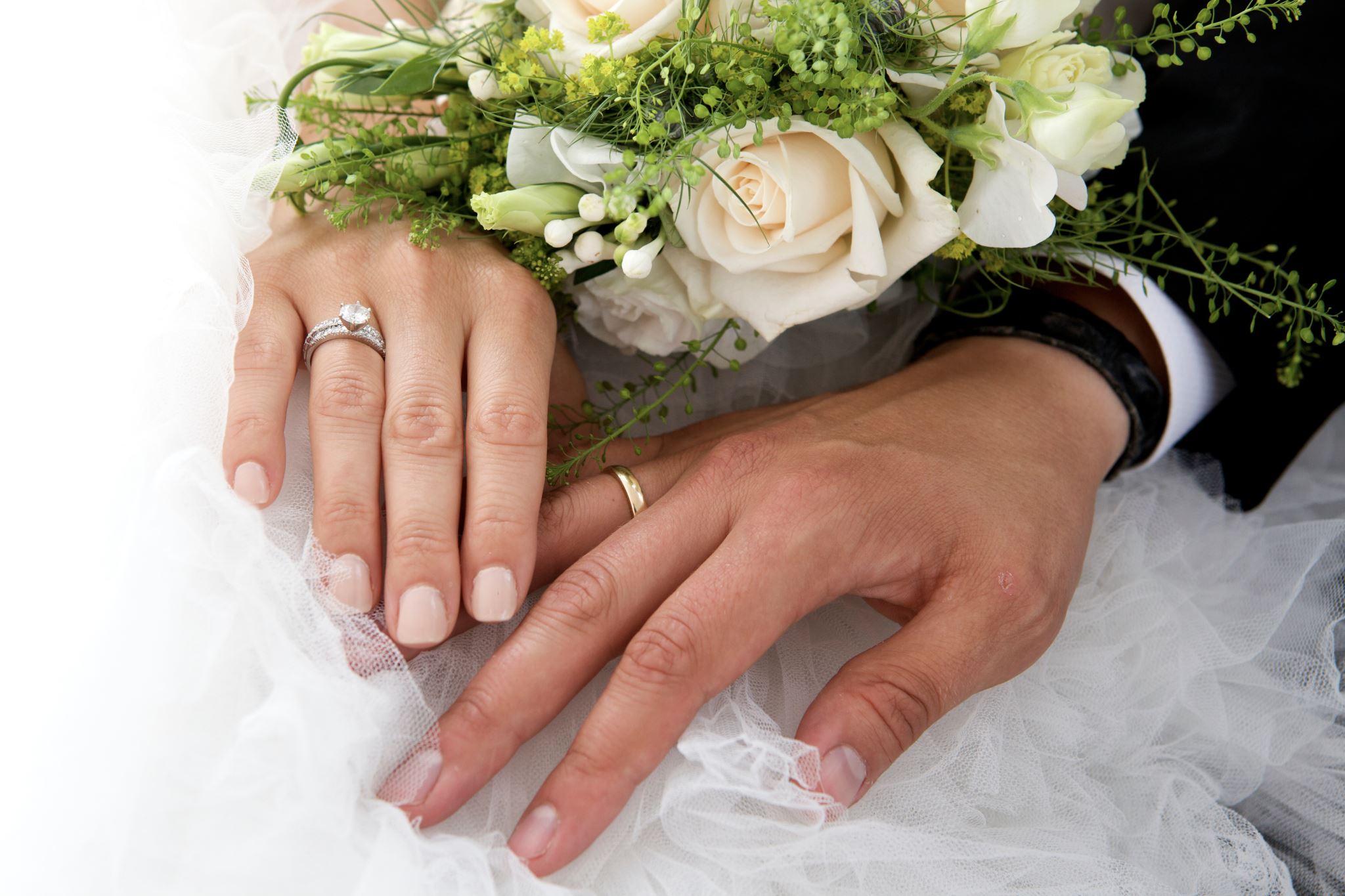 Variables – Who you Are – “Householding”
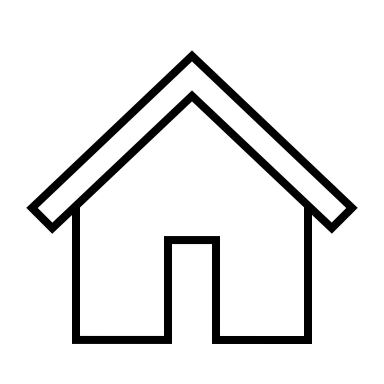 Instead of “one way” effects of Age, Gender, and Marital Status, carriers are building tables of factors based on combinations of people in the household
Variables – Who you Are – “Householding”
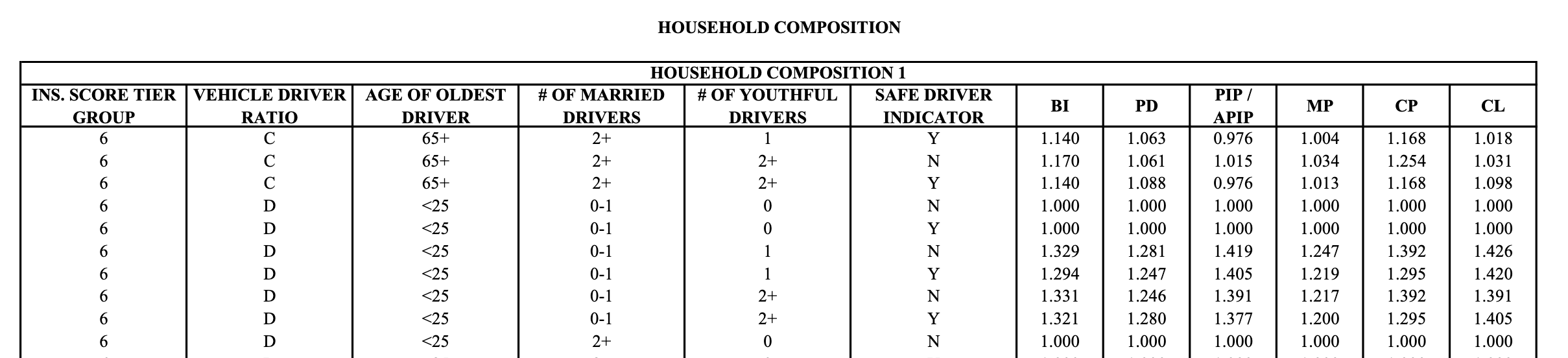 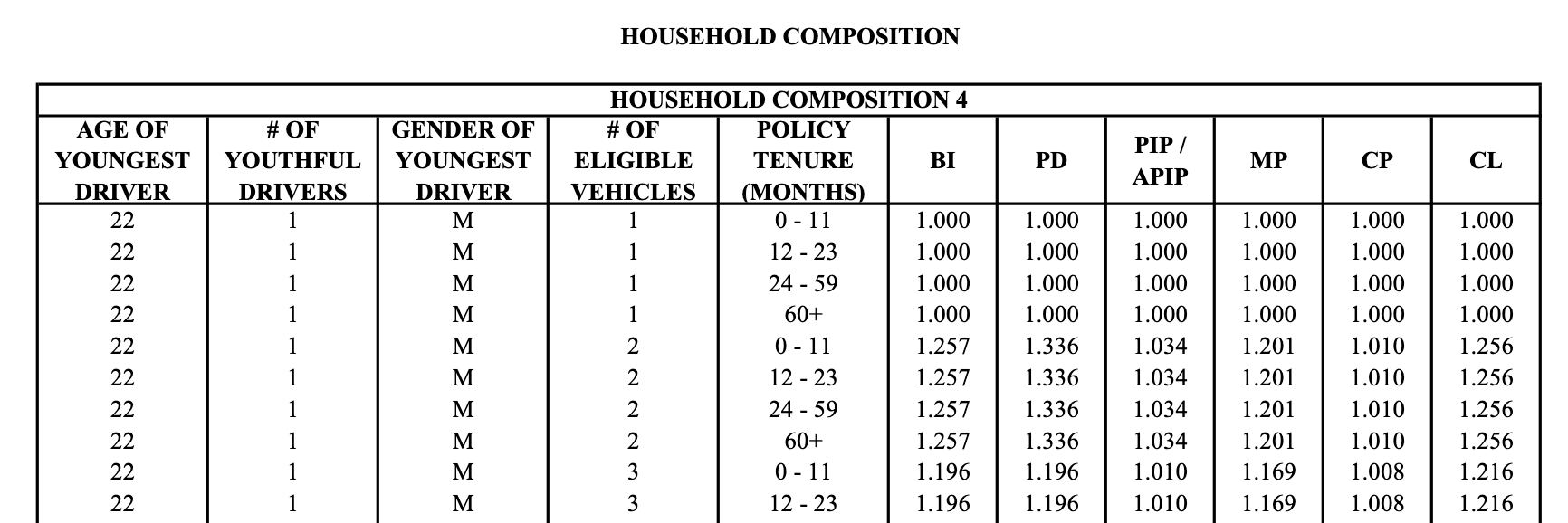 Variables – Who You Are – A few others
Education
Occupation
Criminal Background
Variables – How you Drive
Annual Mileage
Primary Vehicle Use
Accidents
Violations
Speeding
Distracted Driving
DUIs
Variables – How you Drive – Annual Mileage
Source: The Zebra
Variables – How you Drive –Vehicle Use
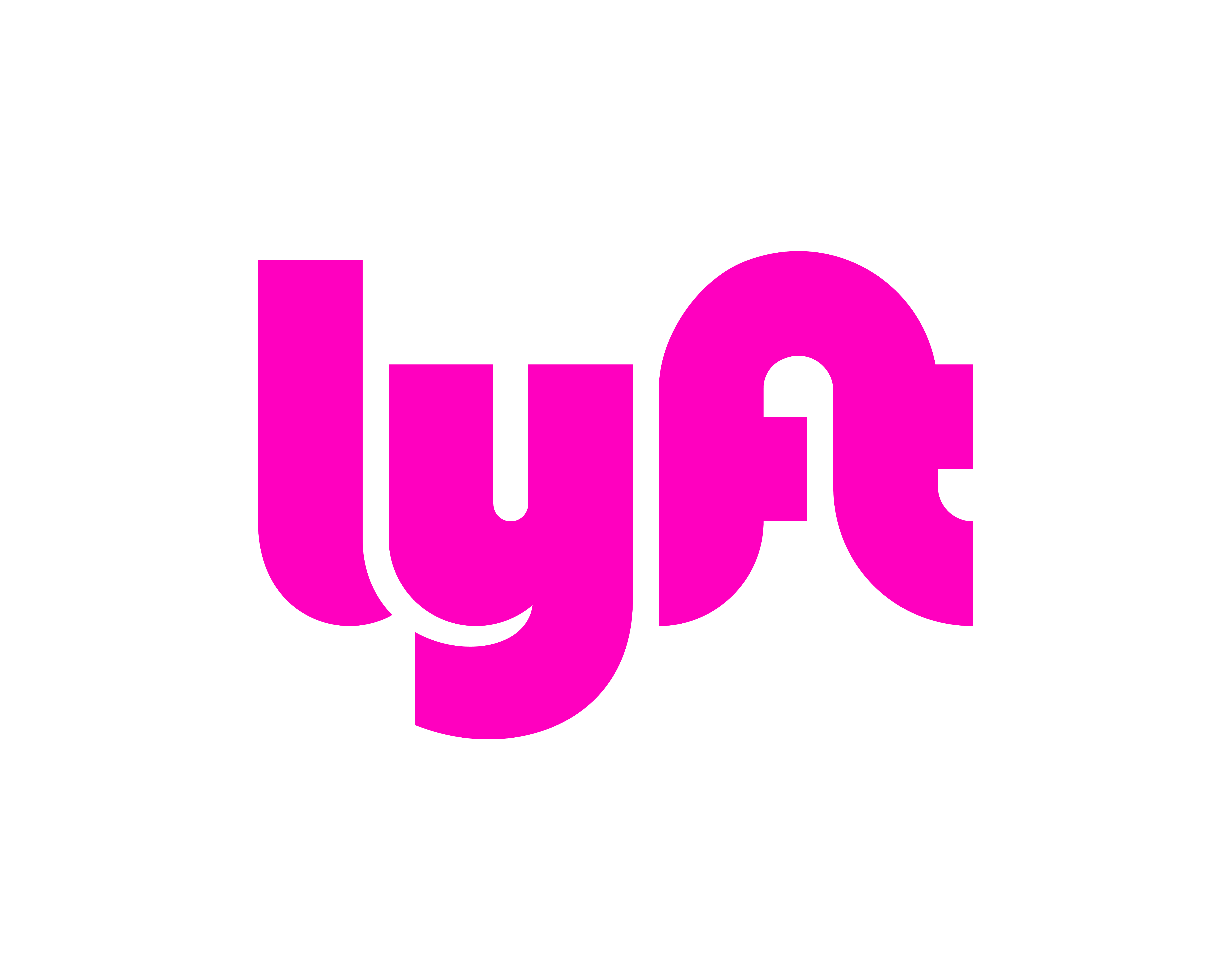 Pleasure
To/From Work
Farm
Business
Ridesharing
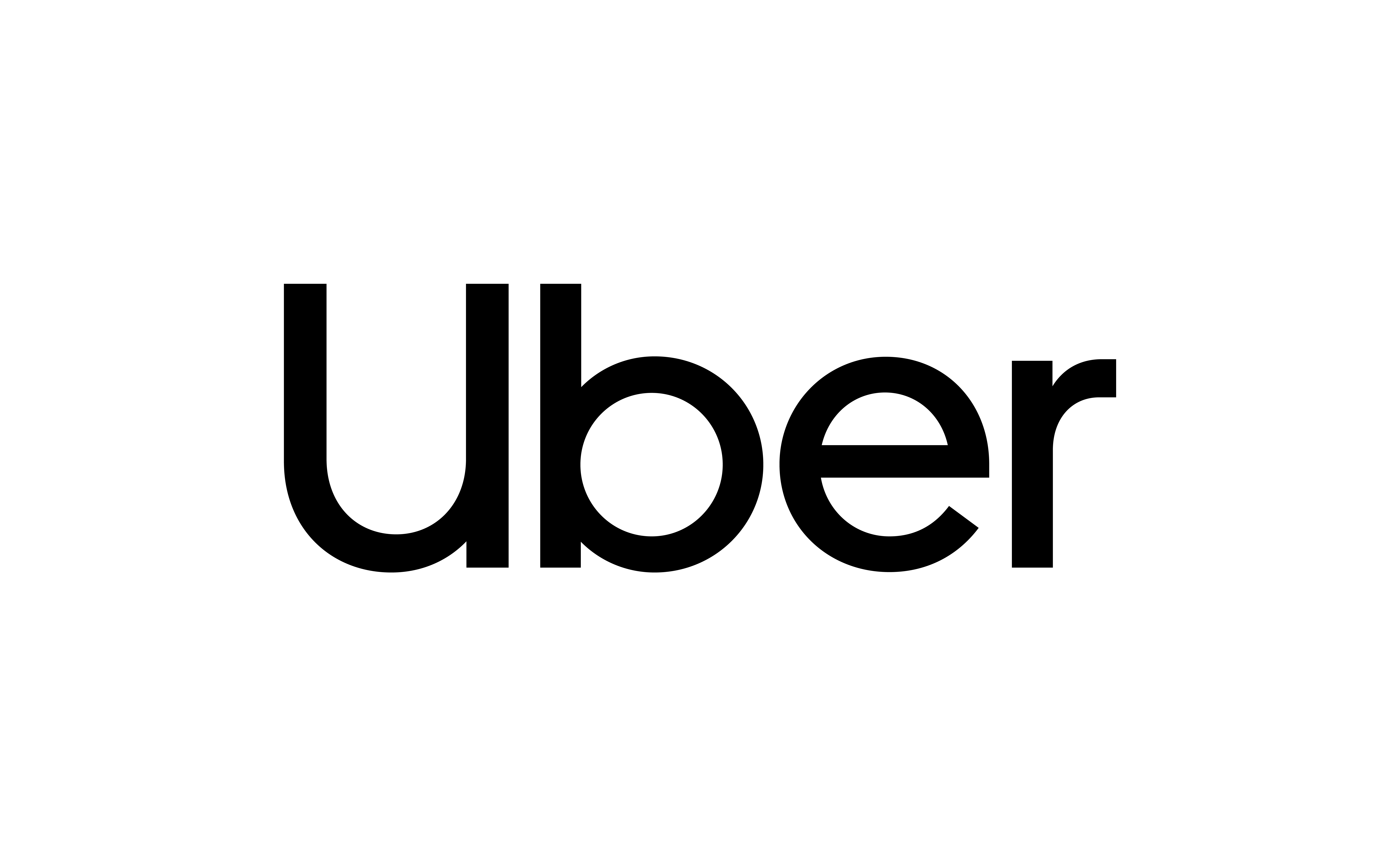 Variables – How you Drive – Accidents
Accidents are bad
At faults are often worse than not at faults
Many carriers age accidents off over time
Accidents aren’t to recoup losses
Individuals with accidents in prior years are more likely to have accidents in the upcoming policy period
Variables – How you Drive – Violations
Less serious violations can be a few percent increase
Bad violations are pricey: DUIs, refusing breathalyzer, racing, and hit and runs can increase premiums by over $1,000
Speeding
Distracted Driving
DUIs
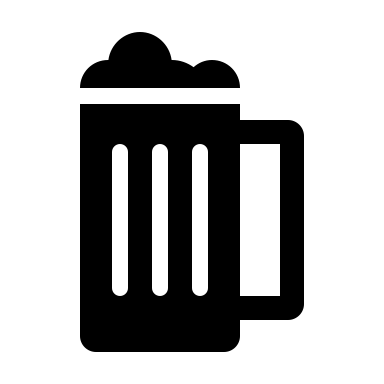 Variables – Where you live
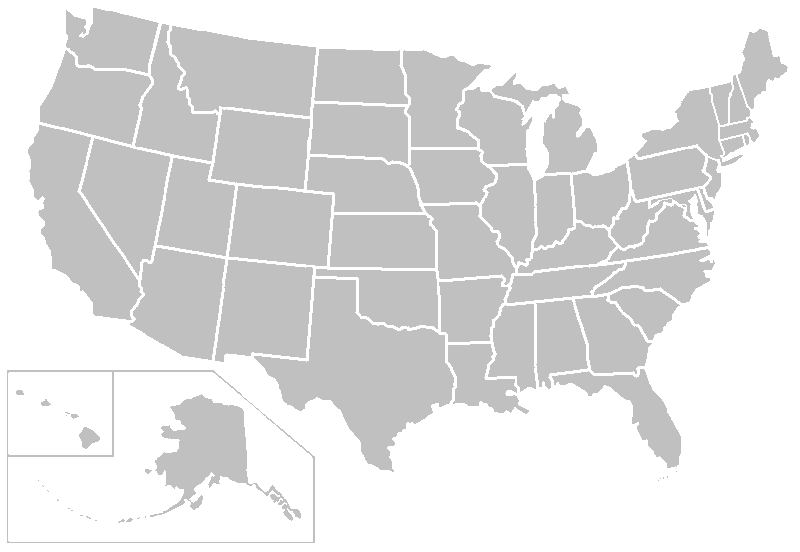 State
Required coverages
Required limits
Territory within state
Rural vs. Urban
Storm propensity
[Speaker Notes: Most expensive: MI ($3,100/yr), LA ($2,400/yr), FL
Least Expensive: ME ($935/yr), NC $955/yr), VA ($1,005/yr)

Most expensive: Detroit ($6,200), New Orleans ($3,735), Hialeah, FL $3,179, Miami ($3075)
Least Expensive: Winston-Salem ($847), Greensboro ($945), Durham ($951)]
Variables – Where you live
Variables – What you drive
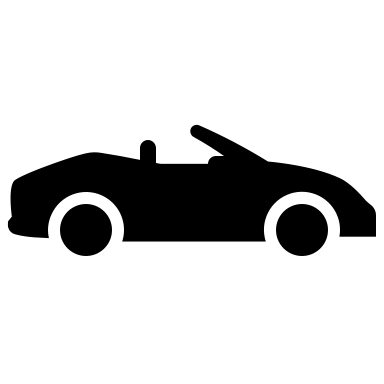 Expensive Vehicles Cost More to Replace
Heavy vehicles cause greater injuries
Safety Features Increase Repair Costs
[Speaker Notes: BMW i8 is over $4,000
Tesla Model S is about $3,500 – Elon Musk Insurance Company

Fiat 500, Subaru Outback, Ford Escape, Honda CRV are all cheap]
Variables – Coverage Options
Limits and deductibles
Higher Deductibles -> Lower Premium
Higher Limits -> Higher Premium
Prior insurance
Prior insurance limits
How to Save Money
How to Save Money on Auto Insurance
Shop around – every carrier has a different rating algorithm
But make sure you’re comparing similar coverages
Purchase insurance with your parent(s) instead of on your own
Improve your credit
Get older
Consider insurance costs when purchasing your next vehicle
Many carriers have “away from home” discounts that you may qualify for
Bundle with other insurance products
Example Comparison
$223
$486
$678
[Speaker Notes: Went to Zebra yesterday]
How NOT to Save Money
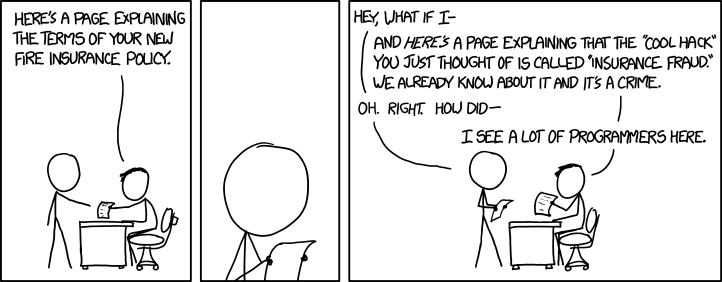 https://xkcd.com/1494/
Ways not to save money
Lying
Incorrectly specifying vehicle usage
Rating the vehicle in a different location than it’s garaged
Failing to disclose tickets and accidents
Lower Limits
Choose higher deductibles (within reason) instead
Picking the carrier with the most discounts
You can create as many discounts as you want by specifying the base rates as the riskiest driver
Making Major Life Decisions For Cheaper Auto Insurance
Getting Married
Changing Gender
Move to a state with lower insurance
Basic Ratemaking (PDF)– Werner & Modlin
Estimating Unpaid Claims Using Basic Techniques (PDF) – Friedland
Be An Actuary (Website)
The State of Auto Insurance (Website) – The Zebra
Kansas Department of Insurance (Website)
This Person Does Not Exist (Website)
XKCD (Website) – Randal Monroe
Gator Country (Website) – Spooner’s Home
Additional References
Contact
Insurance Industry Overview
Personal Auto
How to Save Money on Auto Insurance
How Not to Save Money on Auto Insurance
Questions
Questions?